The Sound of the Modes
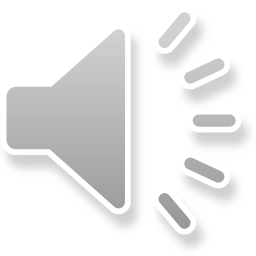 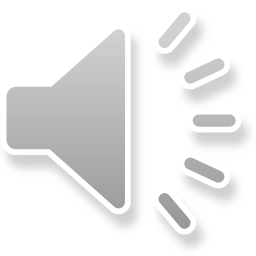 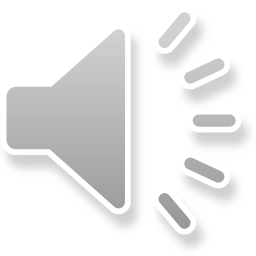 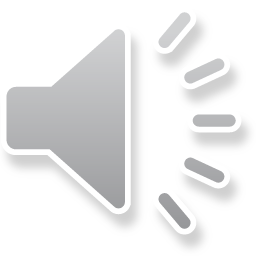 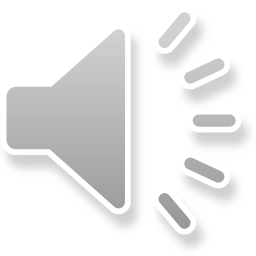 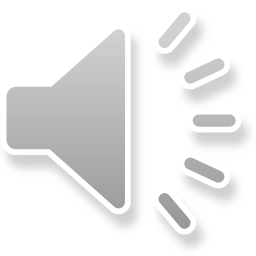 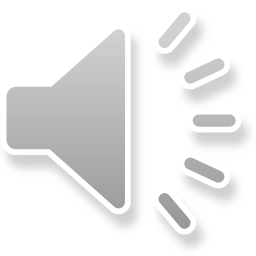 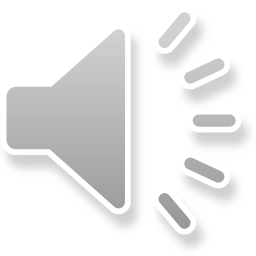 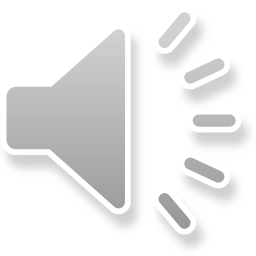 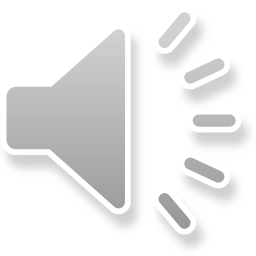 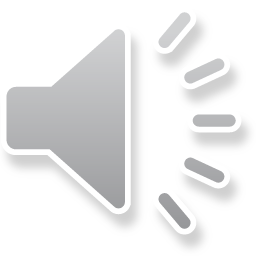 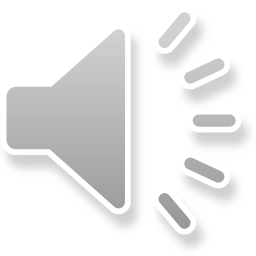 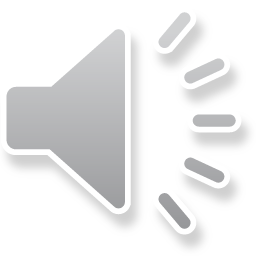 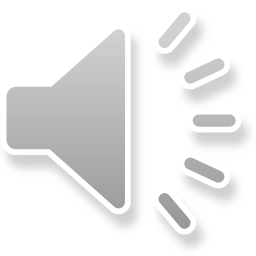 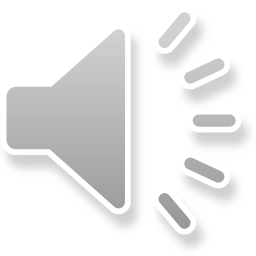 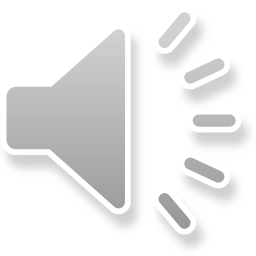 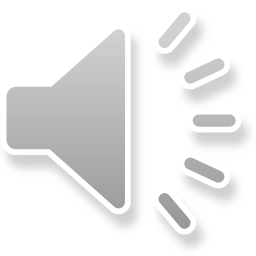 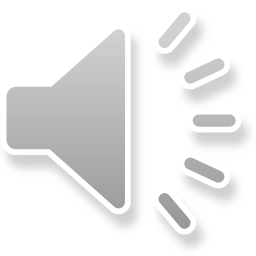 [Speaker Notes: The whole tone scale has no leading tone and because all tones are the same distance apart, 
"no single tone stands out, and the scale creates a blurred, indistinct effect".

This effect is especially emphasized by the fact that triads built on such scale tones are augmented. 
Indeed, one can play all six tones of a whole tone scale simply with two augmented triads 
whose roots are a major second apart. 

Since they are symmetrical, whole tone scales do not give a strong impression 
the tonic or tonality.]